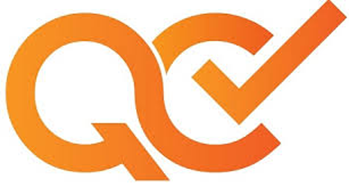 مبانی کنترل کیفیت در  آزمایشگاه
آبان 1403
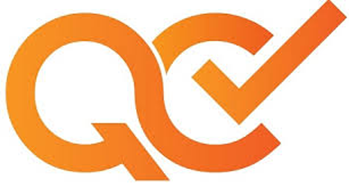 کیفیت چیست؟
کیفیت طبق استاندارد ۹۰۰۱: ۲۰۱۵ عبارت است از 
میزانی که با توجه به آن مجموعه‌ای از ویژگی‌های ماهیتی یک خدمت یا محصول، الزامات (نیازها و انتظارات) را برآورده می‌سازد
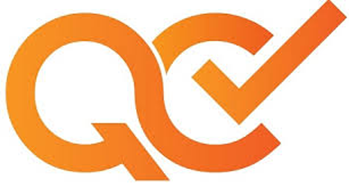 هدف از برقراری کیفیت در آزمایشگاه
حمایت از نظام سلامت در جهت کاهش مرگ‌ومیر، کاهش ناتوانی‌ها و کاهش هزینه‌ها
تضمین اعتبار آزمایشگاه به دلیل ارائه جواب‌ های دقیق، صحیح، درست و به هنگام
رضایت مندی و خلق اعتماد به نتایج آزمایشگاه
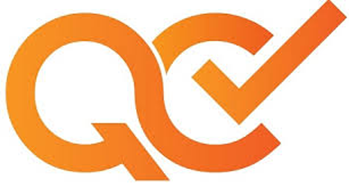 تعریف سیستم مدیریت کیفیت( (QM
مجموعه‌ای از سیاست‌گذاری‌ها، روش‌های اجرایی، طرح‌ها، جریانات کاری، عملیات وتعیین مسئولیت‌ها و اختیاراتی که در یک سازمان طراحی می شود.
   برای دستیابی به سطحی از کیفیت تولید و خدمت،که در آن رضایت مشتری جلب شده باشد و اهداف سازمان تحقق پیدا کرده باشد
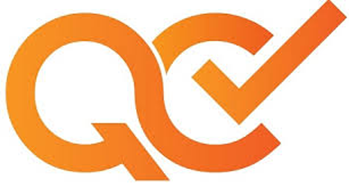 پروفسور وستگارد؛
کیفیت خودبه‌خود به دست نمی‌آید؛
بلکه از راه برنامه‌ هایی که:
به‌خوبی طراحی می‌شوند،
به‌طور کامل اجرا می‌شوند،
به‌درستی پایش می‌شوند،
با تیزبینی ارزیابی می‌شوند،
و پیوسته بهبود داده می‌شوند
به دست خواهد آمد.
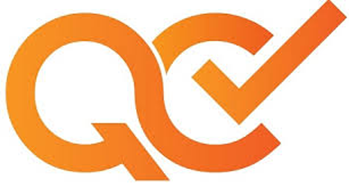 سیستم مدیریت کیفیت در آزمایشگاه پزشکی
شامل چهار حوزه اصلی است که شامل موارد زیر است:
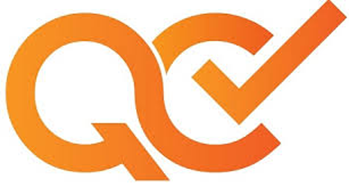 اول: Quality Planing
یک طرح کیفیت، معمولاً مجموعه ‌ای از اسناد، اهداف کیفی، استانداردها، شیوه‌ها، منابع، مشخصات و رویه‌های  یک سیستم را مشخص می‌کند.
  این برنامه ریزی جهت اطمینان از کیفیت کار مشخص می شود.
  مسئول انجام کار: رئیس آزمایشگاه و مدیر کیفیت، مسئولین تهیه طرح و برنامه‌ ریزی هستند.
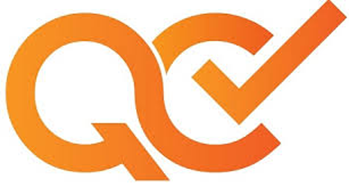 دوم:Quality Assurance
تضمین کیفیت:
تمام فعالیت‌های لازم براى اطمينان از مطابقت روند انجام خدمت یا تولید محصول با الزامات قابل‌قبول و مورد تائید برای كيفيت آن

به عبارتی دیگر: کنترل کار از زمان دریافت نمونه تا زمان ارسال گزارش نتیجه را شامل می شود.
 مسئول انجام کار: مسئول کنترل کیفی آزمایشگاه مسئول انجام کار است
  هدف اصلی:پیشگیری از خطا در مراحل قبل از انالیز/حین انالیز و بعد از انالیز
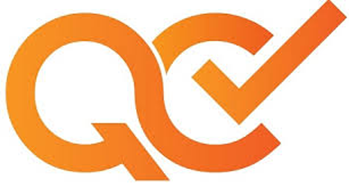 سوم: Quality Control
کنترل کیفیت:
  تکنیک‌های آماری و غیر آماری و اعمالى است كه
  جهت  اطمینان از كيفيت خدمات ارائه‌شده در آزمايشگاه از آن‌ها بهره‌گیری می‌شود.
   (کنترل کیفیت را یک ابزار در نظر بگیرید!)
  به عبارت دیگر: کنترل کار در حین آزمایش را در برمی‌گیرد.
  مسئول انجام کار: کارشناسان انجام دهنده آزمایش مسئول انجام کار هستند.
    هدف اصلی:شناسایی خطا
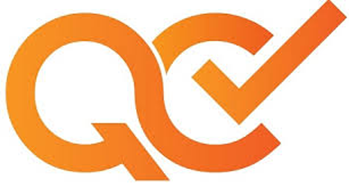 چهارم:Quality Improvement
بهبود کیفیت:
این قسمت شامل بخشی از سیستم مدیریت کیفیت است
که باید به‌صورت مداوم خطاها و مشکلات آزمایشگاهی را شناسایی و ردیابی کند
تا با از بین بردن علل ریشه ای از بروز مجدد آن‌ها در آزمایشگاه جلوگیری گردد.
 مسئول انجام کار: کلیه کارکنان با نظارت رئیس آزمایشگاه مسئول ردیابی خطاها و گزارش آن‌ها برای کشف عدم انطباق ها هستند.
همچنین با توجه به شرایط ، رئیس آزمایشگاه و مدیر کیفیت مسئولین بازنگری طر‌‌‌‎ح های کیفیت به‌صورت دور‌ه‌ ای در زما‌ن‌های مناسب هستند
تا طرح‌ های کیفیت بهبودیافته ایجاد و برای بهبود کیفیت به کار برده شود
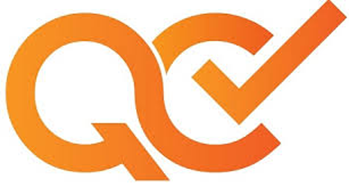 انواع خطا:
تکرار سنجش
اتفاقی (تصادفی)
سامانمند (منظم)
مقایسه با ماده یا روش مرجع
ثابت
نسبی (تناسبی؟)
علل شایع خطای سیستماتیک
1- ماندن: Again) مواد شیمیایی و راژنتها در طی نگهداری دچار تغییر در ترکیب و غلظت می شوند. ممکن است کریستالیزه شده یا مورد حمله میکروب ها و قارچ ها قرار گیرند. نمونه ها هم در اثر نگهداری دچار تغییر می شوند. در اثر ماندن راژنت ها و نمونه ها نا خالصی ها از هوا جذب می شوند. تغییرات مکانیکی دستگاهها در طول زمان به علت تغییر رطوبت و حرارت ودیگرشرایط نامناسب.
 2- Personal bias : ممکن است پرسنل نادانسته خطایی را وارد نتایج ازمایش کنند . مثلا ممکن است مینیسکmeniscus) پیپت غلط خوانده شود یا اشتباه در محاسبات رخ دهد
 3- Laboratory bias: تغییرات در استانداردها – راژنت ها- محیط کار – متد و دستگاهها
علل رایج خطای رندوم
نوسانات الکتریکی دستگاه خوانشگر
- وجود حباب در نمونه یا معرف
- عدم رعایت شرایط نگهداری نمونه (لخته /فیبرین)
- آلودگی ظروف نگهداری  معرف یا نمونه
Trendتمایل):جوابهای کنترل هفت روز پیاپی تغییرات صعودی یا نزولی داشته باشد

Shift جابجا شدن):جوابهای هفت روز پیاپی در یک سمت میانگین باشد
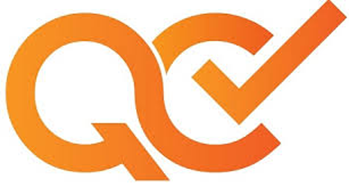 تعریف دقت ((precision:میزان نزدیکی نتایج حاصل از آزمایش های تکراری بر روی یک نمونه است

اصطلاح صحت ((Accuracy: نزدیکی نتیجه میانگین چند بار اندازه گیری انالیت با میزان واقعی را نشان میدهد..

اصطلاح درستی(Trueness):
به نزدیکی نتیجه یکبار اندازه گیری انالیت با میزان واقعی اطلاق میشود.
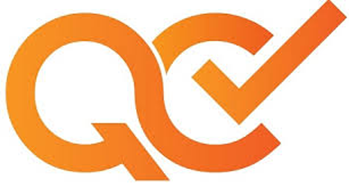 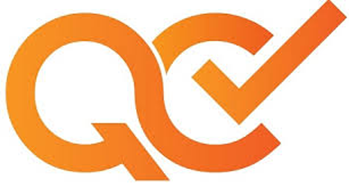 آزمون های بررسی دقت (شناسایی خطای رندوم)
بررسی خطای تصادفی
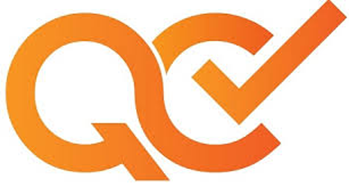 ماده زمینه ای: سرم، پلاسما، ادرار، CSF، مایع سروزی
 سطوح ارزیابی: سطوح مهم بالینی
 تعداد تکرار: حداقل 20 تکرار (مقدماتی)، بلند مدت 6 ماه
 نوع نمونه: نمونه‌های بیماران، کنترل تجاری، استاندارد
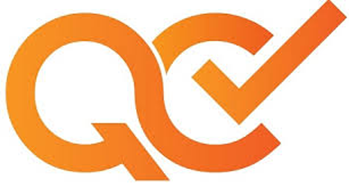 بررسی دقت بسته به بازه زمانی به سه روش انجام میشود:

Within Run(تکرار پذیری/داپلیکیت)

Between Run(تجدید پذیری)

Between lab(مقایسه دوروش یا ازمایشگاه)
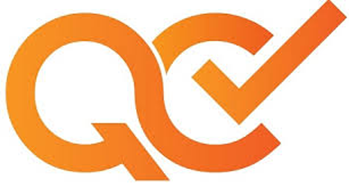 1-تکرار پذیری
شامل تکرار یک آزمایش بر روی یک نمونه و محاسبه ی میانگین و CV  و SD
هدف: تخمین سریع 
خطای راندوم را نشان می دهد..
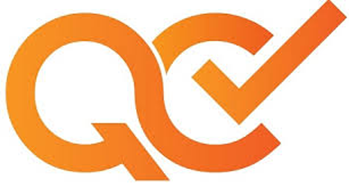  تکرارپذیری یا Repeatability

 معیار مقبولیت:
CV%≤0.25×TEa
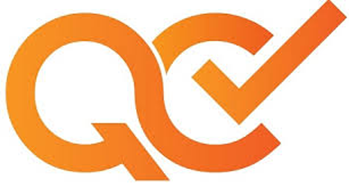 شرایط تکرارپذیری اندازه گیری شامل:
روش اجرایی اندازه گیری یکسان
اپراتور یکسان
سیستم اندازه گیری یکسان
شرایط عملیاتی یکسان
و مکان یکسان بوده
دوره زمانی کوتاه بر روی نمونه های یکسان
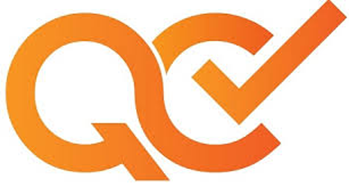 2-آزمون دوتایی یا داپلیکیت
در بازه زمانی مشخص یا پس از کالیبراسیون انجام میشود.
برای انجام این روش در ابتدای سری کاری 5-10 نمونه را ازمایش و همان نمونه ها را بعد از چند دقیقه دوباره ازمایش انجام دهید.
از فرمول زیر SDرا محاسبه کنید.
هر داده خارج از 2SD نشانگر خطای رندوم است.
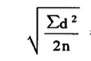 23
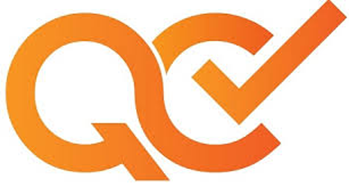 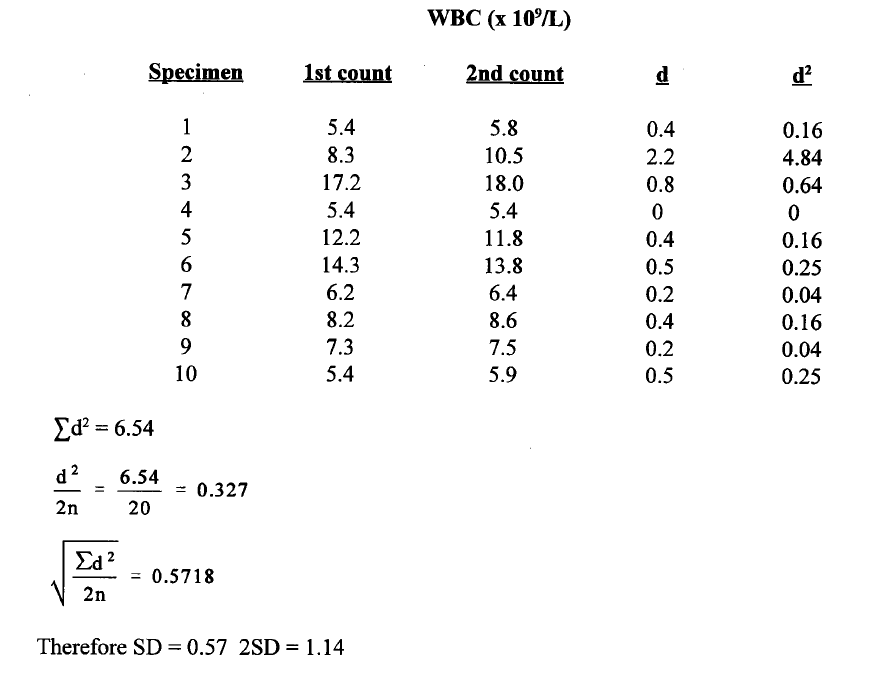 Westgard: For patient specimens analyzed in duplicate, the standard deviation is calculated from the differences, d, between duplicates, using the following equation:
24
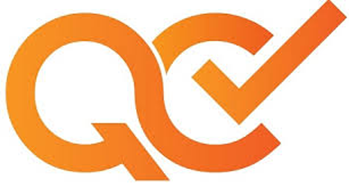 SD=3.34
2SD=6.7
If each Diff > 2SD           Random error happened           repeat the same sample
But CV is better than SD
25
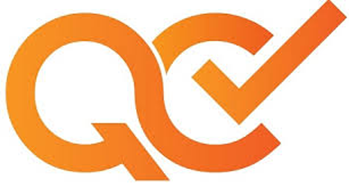 )Check test3-چک تست (
برای انجام این روش در ابتدای سری کاری 5-10 نمونه را ازمایش و همان نمونه ها را با درب بسته در یخچال نگهداری و درپایان سری کاری ازمایش انجام دهید.
این روش علاوه بر بررسی نوسانات دستگاه(مانند ازمون مضاعف) تاثیرات شرایط نگهداری بر نمونه را نیز میتواند بررسی کند
محاسبات مانند آزمون مضاعف
بهتر است از نمونه های یکسان برای آزمون مضاعف و بازبینی استفاده ود
حداکثر فاصله زمانی بین دو آزمایش 6 ساعت است.
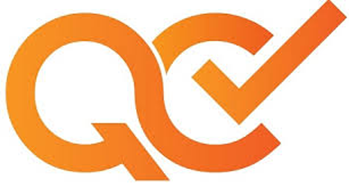 عیب مهم این دو  آزمون در استفاده روتین:
ازمایشگاه های با دقت بالا 


               راه حل:
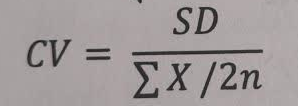 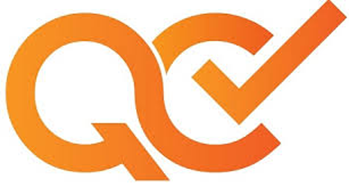 استفاده از نمودار Duplicate Solution Chart
   Duplicate-solution Plot است که برخی منابع به عنوان Duplicate Control Chart  یا DCC نام بردند.
در این روش علاوه بر مقدارSD  اختلاف ها ، CL))Control limit و دو پارامتر مهم دیگر به نامUpper Warning limit (UWL)  و    Upper Control Limit (UCL ) نیز در این روش در تفسیر بر روی نمودار محاسبه می شود.
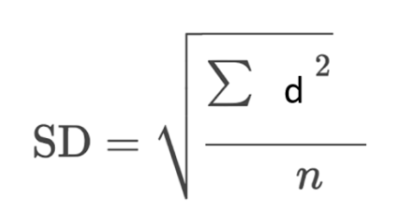 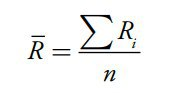 محاسبه میانگین اختلاف داده ها
  
 
محاسبه حد هشدار و حد کنترل
2
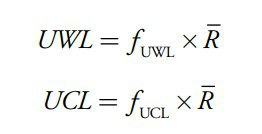 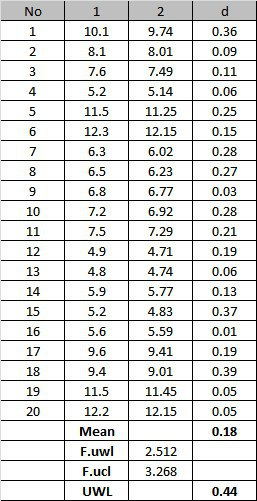 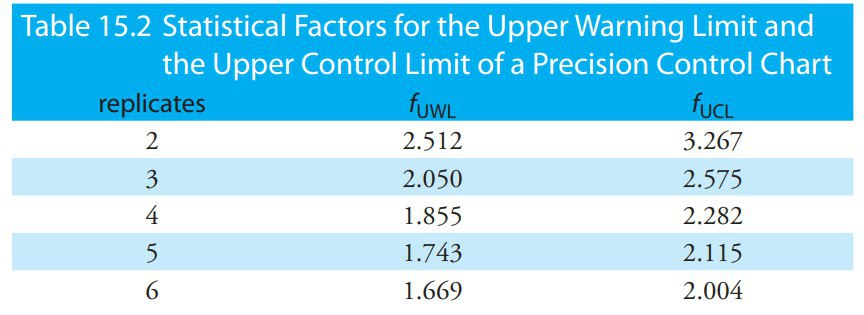 مثالی از آزمون دوپلیکیت و جدول  دوپلیکیت کنترل چارت
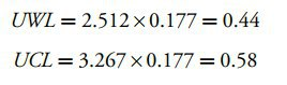 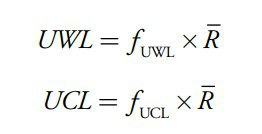 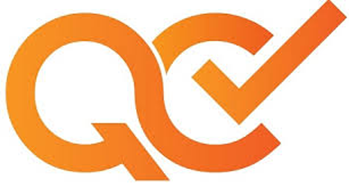 چند نکته مهم در باره ی:
Duplicate Control Chart)DCC)
قدر مطلق اختلاف ها
پایه نمودار از صفر
تا زمانیکه از مقدار  UCL خارج نشده است دقت ارزیابی قابل قبول است
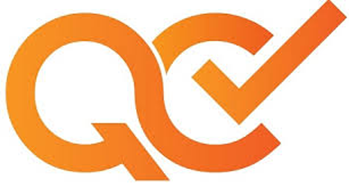 4-تجدیدپذیری((Reproducibility
داده های  بیست روز  / میانگین و CV , SD 

2 بار انجام در 10 روز یا  4 بار تکرار در طی5 روز 

معیار مقبولیت: CV%≤0.33×TEA

نمودار لوی جنینگ رسم / قوانین وستگارد
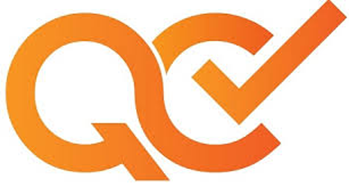 mean +3 SD
نمودارlevey jenning
mean +2 SD
mean +1 SD
mean
mean - 1 SD
mean - 2 SD
mean -  3 SD
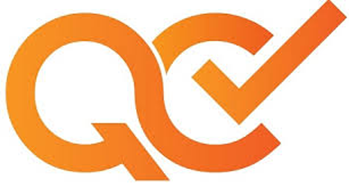 Westgard  Rules
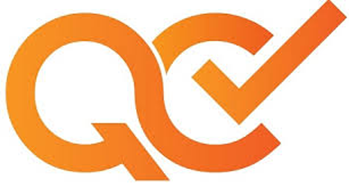 Coparision Between 
LAB
precision
F Ratio
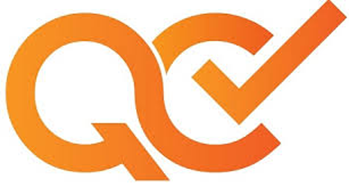 آزمون F Ratio
آزمـون  F براي مقايسه انحراف استانداردهاي :
دو روش اندازه گيري
مقایسه دقت دو آزمایشگاه ، 
دو روش آزمون یا کالیبراسیون ، 
دو کاربر ،
 دو سیستم اندازه گیری.

درصورت کسر هميشه واريانس بزرگتر قرار مي گيرد تا:
F = s1/ s2  ≥1
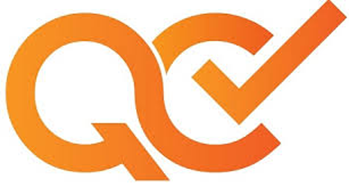 تفسیر:
مقدارF نزديک 1 باشد،
 يکسان بودن انحراف استاندارهاي  S1 و S2 تائيد مي‌شود

 اگر مقدار محاسبه آماره F  از مقدار بحراني که از روي جدول F بدست مي آيد ((Fcrit تجاوز نمايد، آنگاه فرض يکسان بودن انحراف استاندارهاي دو روش رد میشود.

  مقدار بحراني Fcrit ))بستگي به تعداد تکرار اندازه ‌گيري ها  وضریب اطمینان از جدول زیر به دست می آید.
بررسی صحت
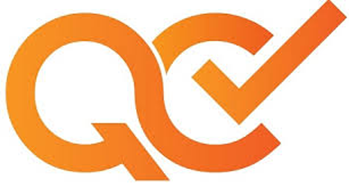 محاسبه عدم صحت( Bias) با روش ارزیابی خارجی
پس از تعیین نتایج داده های ارزیابی خارجی میتوان مقدار اندازه گیری شده در آزمایشگاه را با آن مقایسه و بایاس حساب کرد .
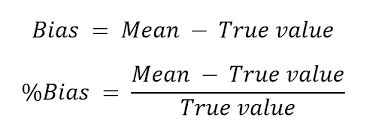 *100
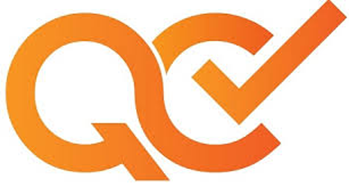 بررسی صحت با مقایسه روش ها
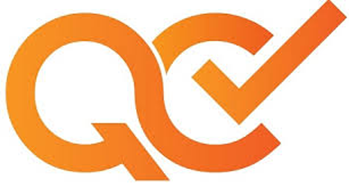 در این آزمون، خطای سیستماتیک بر اساس تفاوت بین نتایج
بیماران بین دو روش جدید و روش مورد مقایسه اندازه گیری میشود:
 نكته: در این ارزیابی، انتخاب روش به عنوان روش مقایسه ای
بسیار مهم است.
  روش قطعی((Definite Method حداکثر کیفیت
 روش مرجع (Reference Method)  کیفیت بالا
 روش مقایسه ای (Comparative Method)  کیفیت مطلوب
انواع آزمون مقایسه روش ها
1- Paired T-test

2-همبستگی(شامل Diffrence plot و (Comparison plot
آیا تی تست کار کنیم یا نه؟
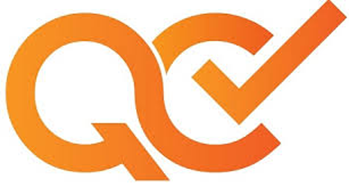 Paired T Test?(obsolete)
Bland-Altman
Paired sample t-test is a statistical technique BUT (obsolete)
Bland-Altman is a  graphical method used for assessing agreement between two methods/DAYs
44
آزمون های همبستگی
1-Diffrence plot
2-Comparison plot
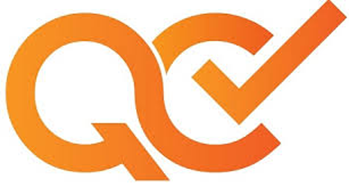 انتخاب نمونه برای آزمون های همبستگی
تعداد نمونه:
حداقل تعداد نمونه، 40 نمونه.
محدوده غلظتي قابل اندازه‌گيري دو روش مورد آزمون و مقايسه‌اي را پوشش داده 
نمونه‌هاي با غلظت طبيعي و غيرطبيعي را در بر گيرند.
در محدوده ای که از نظر بالینی دارای اهمیت است ارزیابی انجام شود
محدوده زماني:
در روزهاي مختلف انجام شود
حداقل دوره زماني 5 روز تعيين شده است و روزانه 8 نمونه بايد با دو روش آزمايش شود.
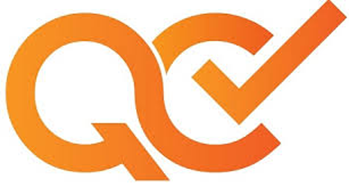 نمودار تفاوت
(Diffrence plot)
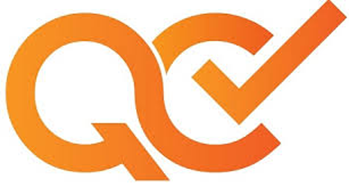 Difference plot
محور صفر در وسط

محور   xمیانگین نتایج روش مقایسه ای(مرجع)و ازمون

محور y اختلاف نقطه به نقطه دو روش مرجع و آزمون

قدر مطلق نگیرید 

تفسیر:نقاط روی صفر یا نزدیک صفر = نتایج اختلاف کمی دارند
48
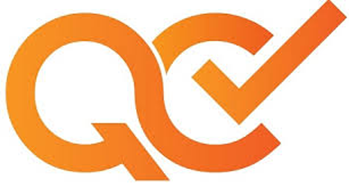 تفسير نتايج :
بررسي چشمي اختلافات بين نتايج دو روش است.ولی قادر به مطالعه عددی ارتباط بین مقادیر هدف و آزمون نیست و نوع خطای سیستماتیک را هم نمیتواند کشف کند. 

نقاط، روي محور صفر يا در دو طرف محور صفر و با فاصله اندک /همخوانی روش ها یا نتایج دو روز

هر خوانده دورافتاده نشاندهنده تفاوت نتايج آزمايش دو روز/روش
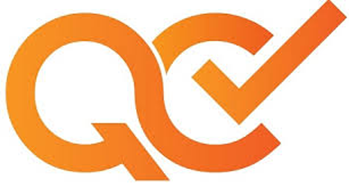 معادله‌ی بازگشت
(Regression)
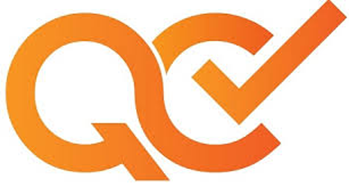 مقادیر x نتایج روش مقایسه ای و مقادیر y  نتایج روش مورد آزمون استنقاط تلاقی نتایج دو روش روی نمودار نشان داده شده و بهترین خط از بین نقاط رسم میشود
Y؛ روش مورد ارزشیابی
؛ روش مرجع (مقیاس)X
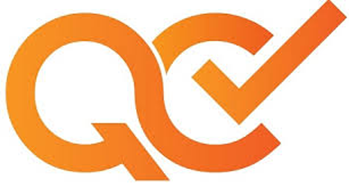 محاسبات آماری
اطمینان پذیری



معادله خط
با استفاده از نرم افزار
r =[ NΣXY - (ΣX)(ΣY) / Sqrt([NΣX2 - (ΣX)2][NΣY2 - (ΣY)2])] ضریب همبستگی:
r > 0.975
استفاده از معادله ی بازگشت خطی ساده
Simple Linear Regression
تفسیر:
اولین قدم بررسی r 
مقدارrاگر همبستگی را تایید کرد میتوانیم معادله خط را تفسیر و مقدار خطا را بررسی کنیم
r > 0.975
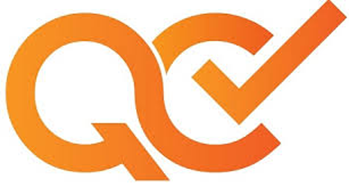 ادامه نمی دهیم
r = 0.65
همبستگی ضعیف
Y؛ روش مورد ارزشیابی
50
10
5
10
20
؛ روش مرجع (مقیاس)X
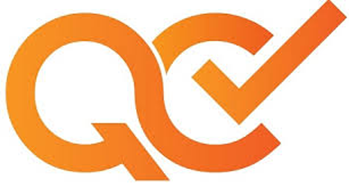 r > 0.975
همبستگی 
خوب
ادامه می دهیم
Y
Xc3
Xc1
Xc2
X
تفسیر معادله خط /آنالیز رگرسیون
محاسبه خطای سیستماتیک ثابت و نسبی
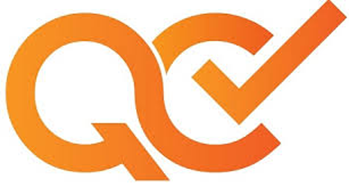 معادله‌ی خط بازگشتY = A + BX
A: نمایانگر خطای سامانمند ثابت
                                   Constant SE = A

B: نمایانگر خطای سامانمند نسبی
                                       Proportional SE = B-1
Y
X
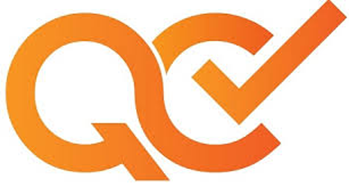 معادله‌ی خط بازگشتY = A + BX
حالت اول                              
بهترین حالت
دو خط مماس بر هم 
خطای سامانمند ثابت و نسبی
صفر
Y = X
A = 0
B = 1
Y
X
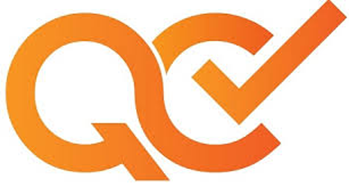 حالت دوم                              
فقط خطای سامانمند ثابت
خطای سامانمند نسبی صفر
A ≠ 0
B = 1
Y = A + BX
Y
Y = -5 + X
CE=-5
PE=0
0
X
-5
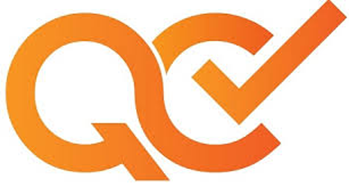 حالت سوم 
فقط خطای سامانمند نسبی
خطای سامانمند ثابت صفر
A = 0
B ≠ 1
Y = A + BX
Y
Y = 0.9X
CE = 0
PE = 0.9 – 1
-0.1# 10%
X
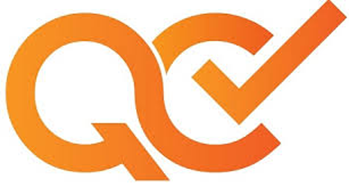 حالت چهارم 
خطای سامانمند ثابت و نسبی
A ≠ 0
B ≠ 1
Y = A + BX
Y = -5 + 0.9X
CE = -5
PE = 0.9 - 1
= -10%
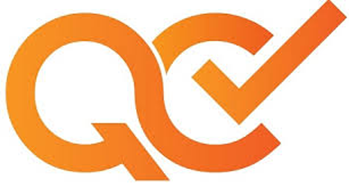 محاسبه‌ی نامیزانیBIAS
r > 0.975


 

YC = A + BXC
Y = A + BX
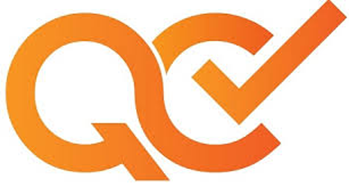 محاسبه‌ی نامیزانی؛ مثال
r = 0.98 ;  Y = -5 + 1.05X
Y50 = -5 + 1.05 * 50 = 47.5
Bias50 = 47.5 – 50 = -2.5 mg/dL
%Bias50 = (2.5/50) * 100 = 5%

 Y100 = -5 + 1.05 * 100 = 100
%Bias100 = (0/100) * 100 = 0%

Y200 = -5 + 1.05* 200 = 205
%Bias200 = (5/200) * 100 = 2.5%
سنجش گلوکز
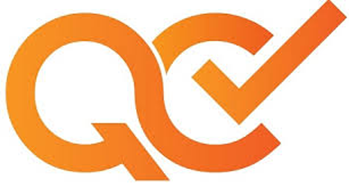 ویژگی عملکرد سنجشی(خطای مجاز)Analytical Performance Specification, APS
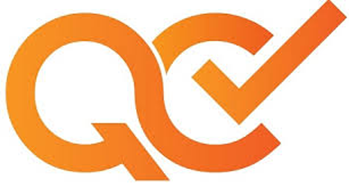 مفهوم خطای مجاز
اندازه گیری هر متغیر حتی با شرایط کاملا یکسان 
اخذ نتیجه یکسان دور از انتظار است
در نتیجه باید یک مقدار مجاز و قابل قبول تعیین گردد
مقداری که حد مجاز صحت و دقت (مجموع خطای رندوم و سیستماتیک) آزمایش را بتواند تعیین کند
از گذشته فرضیه های مختلفی برای تعیین این میزان مطرح شده
نظریه پزشکان:در دهه 1960 بارهلت با نظر سنجی از پزشکان و فرمول های مختلف میزان خطای مجاز هر انالیت را مکتوب و منتشر 
   کرد.
نظریه گروه های کارشناسی:آنالیت های محدود/مراکز تحقیقاتی/NCEP
استفاده از نتایج ارزیابی خارجی:CLIA براساس آزمون مهارت چندین سال نتایج ارزیابی خارجی امریکا و مقادیر صحت و دقت حاصل از ان برای بیش از 80 درصد انالیت ها میزان خطای مجاز تعیین نموده است.
تغییرات بیولوژیک: در مدت زمان مشخص/ تغییرات انالیت / در یک فرد / ودر افراد مختلف
نمونه ای از جدول خطای مجاز
نیاز به خطای مجاز
چرا باید مقدار مجاز  خطا را بدانیم ؟  تصمیم گیری در باره روش/آیا پذیرفته است یا نه؟
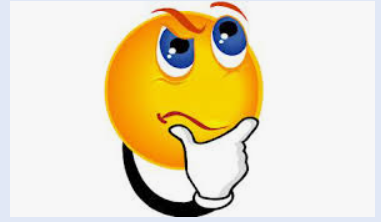 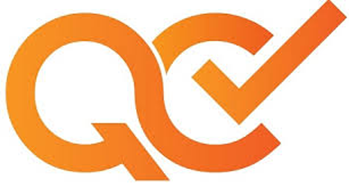 برای مقبولیت روش باید دو معیار را داشته باشیم
1) چقدر «کم و زیاد» اشکال ندارد؟
انحراف مجاز؛ خطای کل مجاز
Allowable Total Error; TEa
2)ما چقدر کم و زیاد داریم؟
Total Analytical Eror(TAE)
70
خطای سنجشی کل TAE
حداکثر خطایی که ممکن است یک نتیجه به دلیل حاصل جمع خطاهای ناشی از نامیزانی و نوسان داشته باشد.
TAE (TE) = |B | + 2CV
71
فرمول کلی خطای کل
TAE = |B| + Z*SD
%TAE = |%B| + Z*CV
بسته به مقدار مجاز جواب نادرست
TE = |B| + 2SD
3.3
3.9
6
72
تصمیم‌گیری در باره‌ی روش
مثال: 
1) ارزشیابی سنجش Hb:
B = 4%
CV = 1.5%
TE = 7%
TEa = 6%;  TE > TEa 
× ناپذیرفته

2) ارزشیابی سنجش T4:
B = 10%
CV = 3%
TE = 16%
TEa = 20%;  TE < TEa 
پذیرفته
پذیرفته
73
تصمیم‌گیری در باره‌ی روش
مثال: 
3) ارزشیابی سنجش PT:
B = 5%
CV =6%
TEa = 15%
× ناپذیرفته

2) ارزشیابی سنجش Na:
B = 1%
CV = 0.2%
TEa = 3%  
پذیرفته
پذیرفته
74
عیار سیگما Sigma metrics
TEa = 30%
Bias = 10%
CV = 4 

SM = 5
اطلاعاتی بیش از گزارش «قبول/مردود»
گزارش «چقدر خوب/چقدربد»
مقدار عددی کیفیت!/انتخاب قوانین
ALP
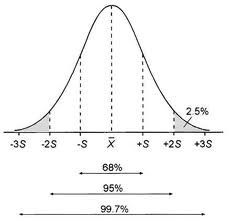 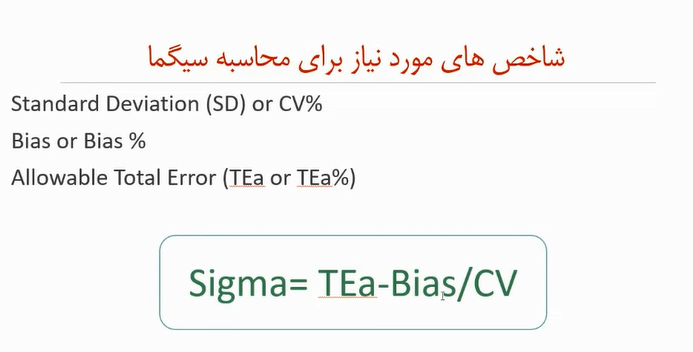 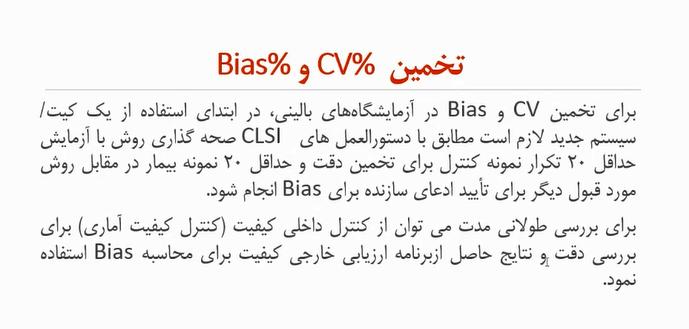 عیار سیگمای کم خوب است یا زیاد؟
تصمیم گیری در باره انتخاب قوانین
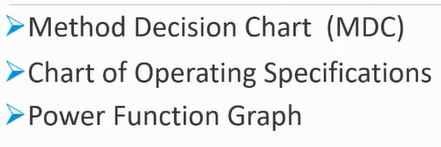 کنترل کیفی ابزار و تست های پایه آزمایشگاه
کنترل کیفی آب مقطر
تعیین هدایت یا مقاومت الکتریکی:
حداقل هفته‏ ای یکبار
 هدایت الکتریکی همان قابلیت عبور جریان برق از آب است. به علت اینکه هرچه میزان یون‌ها و ناخالصی‏های آب، بیشتر باشد، این میزان انتقال برق نیز بیشتر است؛ پس هرچه هدایت الکتریکی آب کمتر باشد، کیفیت آب مقطر تولیدی بالاتر است. این پارامتر بر حسب میکروزیمنس بوده و در صنعت آب‏هایی با هدایت الکتریکی کمتر از 3 میکروزیمنس و در فعالیت‏های آزمایشگاهی و حساس، آب مقطر با هدایت الکتریکی کمتر از 0/9 میکروزیمنس دارای بالاترین کیفیت آب مقطر هستند.
بررسی آلودگی میکروبی آب:
برای بررسی آلودگی میکروبی آب باید اجازه داد آب حداقل به مدت 1 دقیقه به راحتی از دستگاه خارج شود، سپس 10 میلی‌لیتر از آن را در یک ظرف استریل جمع‌آوری مي‌نماييم. آزمایش باید حداکثر تا 1 ساعت پس از جمع‌آوری آب انجام شود. در صورت عدم امکان کشت در طی 1 ساعت، می‌توان آن را به مدت 6 ساعت در دمای 8-2 درجه سانتی‌گراد نگهداری نمود. پس از مخلوط کردن آب (10 بار سر و ته کردن ظرف آن)، 1 میلی‌لیتر از آب در ظرف پتری دیش ریخته می‌شود، سپس محیط کشت ذوب شده تا دمای 50-46 درجه سانتی‌گراد سرد و در پتری‌دیش ریخته می‌شود.
با چرخاندن پتری‌دیش، آب را با محیط کشت مخلوط نمایید. پس از سرد و جامد شدن آگار، ظرف دیش به طور وارونه و به مدت 24 ساعت در دمای 37-35 درجه سانتی‌گراد و سپس برای 24 ساعت دیگر در دمای 26-20 درجه سانتی‌گراد قرار می‌گیرد. در صورت رشد احتمالی ارگانیسم‌ها، به صورت cfu/ml گزارش می‌شوند.
كنترل كيفيت سمپلر
به دو روش توزين و رنگ سنجي انجام مي شود 
بررسي دقت وصحت سمپلر بهتر است 4-3 بار در سال انجام شود
در روش رنگ سنجی از رنگ سبز خوراکی یاپارانیتروفنل استفاده  می شود 
سمپلر ها به سه گروه تقسیم شده اند     
الف 1000-100 
ب- 100-10 
ج- کمتر از 10
ابتدا محلول استوک  از ماده رنگی را میسازیم 
برای سمپلر گروه  الف42 میلی گرم در یک لیتر آب مقطر/سمپلر گروه ب 42 میلی گرم در 100 سی سی و برای سمپلر گروه پ 420 میلی گرم در 100 سی سی آب مقطر
کنترل دقت:
برای اینکار
با هر سمپلر از محلول مربوطه 10 بار برداشته ود ر محلول رقیق کننده کننده خودش (برای پارانیتروفنل سود 0.01 نرمال) می ریزیم کاملا مخلوط و با اسکپتوفتومتر یا فتومتر می خوانیم   
برای سمپلر گروه الف رقت 1/10
برای سمپلر گروه ب رقت 1/100
و برای سمپلر گروه پ رقت 1/1000
کنترل صحت  سمپلر ها را به روش مقایسه انجام می دهیم
به این ترتیب که ابتدا:
به وسیله پیپت و بالن ژوژه کلاس A  
رقت های 1/10 برای پیپت گروه الف
1/100 برای پیپت گروه ب
و برای پیپت گروه پ رقت 1/1000 را میسازیم  

سپس ازین محلول  در سه لوله  ریخته قرائت کرده و میانگین خوانش را با میانگین ده لوله بررسی دقت مقایسه میکنیم و بایاس موجود را حساب میکنیم
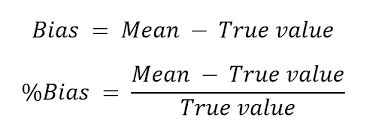 حداکثر میزان قابل قبول عدم دقت 
   تا 2% و حداکثر 
میزان قابل قبول برای عدم صحت(CV)
  تا 3 % می باشد(BIAS )



مثال عملی
کنترل کیفی سانتریفیوژ:
کنترل دور با تاکومتر

از نتایج 10 بار اندازه گیری
CV میگیریم * مقدار مجاز 
عدم دقت 5% است 




کنترل دما با دماسنج حداکثر اختلاف قبل و بعد چرخش 1-2 درجه
کنترل زمان با کرنومتر حداکثر اختلاف 5%           مثال
کنترل کیفی اسپکتروفتومتر
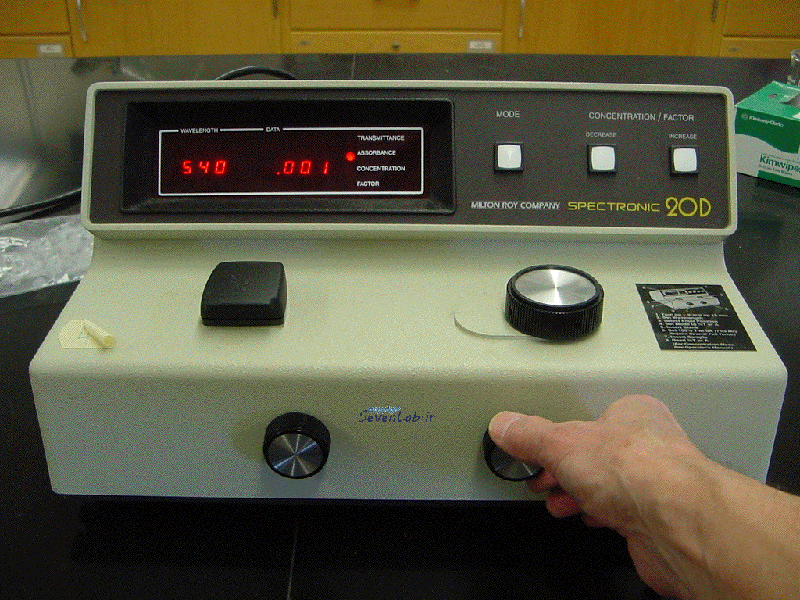 1-کنترل خطی بودن
به طور روتین از محلول سیان مت هموگلوبین با جذب نوری حدود ۲ تهیه شود ( بطور مثال از اضافه کردن ۱۰۰ میکرولیتر خون با هموگلوبین17به ۵۵ میلی لیتر درابکین ، محلولی با جذب نوری حدود 2.09 بدست می آید ).
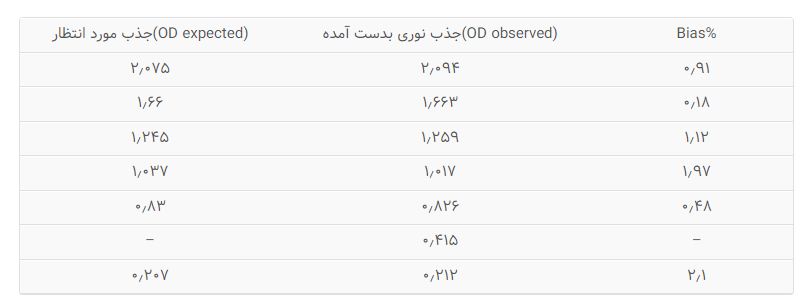 1/0
1/2
1/4
1/8
1/16
1/32
1/64
برای محاسبه میزان خطا در هر رقت ،جذب نوری(OD) رقتی از محلول که در حدود 0.4 باشد به عنوان مبنا انتخاب و میزان خطای سایر رقتها با توجه به آن محاسبه می شود تا جذب مورد انتظار بدست بیاید) .
بطور مثال اگر جذب نوری نمونه با رقت ۴/۱ ، حدود ۴/۰ باشد .جذب نوری مورد انتظار برای رقت ۲/۱ بصورت زیر محاسبه می شود
بایاس مجاز : 5% 


مثال عملی
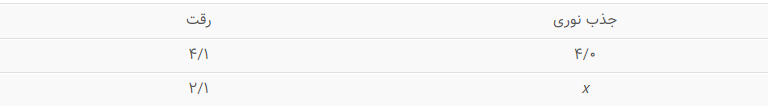 2-بررسی صحت طول موج
3- بررسی رانش فتومتریک
1-دستگاه را با درابکین صفر کنید.
2- سپس محلول سیانومت هموگلوبین را در کووت ریخته و سر آن را با پارافیلم محکم نمایید. 
3-جذب نوری این محلول هر ۵-۱۵ دقیقه بمدت یک ساعت اندازه گیری نمایید.
 حداکثر تغییر مجاز در جذب های نوری قرائت شده طی این مدت ۰٫۰۰۵± می باشد
4-بررسی نورهای ناخواسته
نور از محلول هایی که دارای جذب 100%هستند  نباید عبور کند
ترنس میتنس صفر درصد داشته باشند و حداکثر 2% نورناخواسته مورد قبول است.
کنترل کیفی میکروهماتوکریت
سرعت سانتریفیوژ
صحت زمان سنج
حداکثر توان تجمع
برای بررسی حداکثر توان چند نمونه خون با هماتوکریت کمتر از 50 درصد را پس از شیک کامل به صورت دوتایی به مدت3 ،7،5، 11،9 دقیقه سانتریفیوژ کرده و نتایج را بررسی کنید. نتایج بعد از 5 دقیقه بدون تغییر باشند.
کنترل کیفی آنتی سرم های گروه خونی
تست آگلوتیناسیون


تست ولع یا Avidity

مثال
کنترل آنتی هیومن گلوبولین
1-تهیه چک سل

2-افزودن انتی هیومن و انکوباسیون

3-سانتریفیوژ 

مثال
کنترل کیفی آنتی هیومن گلوبولین
برای این کار در لوله تست، 100 میکرولیتر چک سل و 100 میکرولیتر آنتی هیومن و در لوله دیگر به عنوان کنترل 100 میکرولیتر چک سل و 100 میکرولیتر آلبومین اضافه و 10 تا 15 ثانیه با دور 2500 تا 3000  سانتریفیوژکرده وآگلوتیناسیون رامشاهده وثبت کنید.
لوله تست باید از نظر آگلوتیناسیون مثبت و لوله کنترل باید منفی باشد
تهیه چک سل
تهیه رقت های مختلف از آنتی D

مجاورت رقت ها با سوسپانسیون 5 درصد O مثبت 

چک سل: 
اولین رقتی که آگلوتینه نباشد
صحه گذاری:validation
به معنای کسب اطمینان ازاینکه یک روش یا تجهیز با هدف استفاده اش متناسب باشد(این فرایند توسط شرکت های سازنده صورت میپذیرد)
معیار های عملکردی مورد بررسی:دقت،صحت،محدوده مرجع،عدم قطعیت و ...
تصدیق:verification
به معنای تایید کیت ها و روش های صحه گذاری شده توسط شرکت است که در داخل آزمایشگاه انجام میشود
آزمایش های تصدیق کیت ها / تجهیزات/ روش ها در این مرحله انجام می گیرد :
     -*دقت( تکرار پذیری)
      -*صحت(مقایسه با روش ارجح)/در مورد تصدیق تجهیز ”کری اور“
      -خطی بودن
      -تایید محدوده مرجع 

 *  این مفاهیم در مبحث کنترل کیفی به طور مفصل توضیح داده شد
خطی بودن
بررسی خطی بودن
نمونه مورد استفاده:
1-محلول استاندارد 
2-spike کردن نمونه استاندارد با غلظت بالا با نمونه انسانی
3-نمونه بیماربا غلظت بالا 
رقیق کننده ها:
نمونه سرم با غلظت پایین
سالین /آب مقطر
روش بررسی خطی بودن:
ابتدا رقت های مختلفی از نمونه با غلظت بالا را با رقیق کننده سالین یا اب مقطر تهیه میکنیم.
سپس مقادیر اندازه گیری شده را با مقادیر مورد انتظار به توسط نرم افزار یا به روش دستی در نمودار قرا میدهیم

مثال
تایید محدوده مرجع
نمونه های 20 فرد از جمعیت با شرایط جغرافیایی و دموگرافیک مورد اندازه گیری انالیت قرار میگیرد
اگر حداکثر دو نتیجه خارج از نتایج محدوده مرجع ادعایی کیت قرار بگیرد محدوده تایید میشود
اگر بیش از دو نتیجه خارج از محدوده باشد ؟
20 نمونه دیگر را بررسی میکنیم اگر مجدد بیش از دو نمونه خارج از محدوده باشد نمیتوان ازین محدوده مرجع بهره گرفت..
بررسی کری اور(انتقال ناخواسته نمونه یا معرف)
کری اور پراب نمونه


کری اور پراب ریجنت
کری اور پراب نمونه
ابتدا نمونه با غلظت پایین را در جایگاه 1 تا 30 قرار دهید و cvنتایج تکرار آن را محاسبه کنید

سپس نمونه ای با غلظت بالا را در جایگاه های 1 و 2  و 3 قرارداده ( H1    H2, H3و در جایگاه های چهارم تا ششم  نمونه با غلظت پائین را قرار دهید L3 , L2  , L1 )  )پس از سنجش با استفاده از فرمول انتقال ناخواسته مقدار cvآن را محاسبه کنید که باید کمتراز cv فقط low باشد
وجود انتقال ناخواسته در دستگاه:
نشانگر عدم شستشوی کافی،  باقیمانده نمونه قبل بوده و ممکن است به دلیل جرم گرفتگی داخل پروب ایجاد شده باشد و یا اینکه مدت زمان و فشار کافی نباشد
  بنابراین اگر سوزن نمونه معیوب نباشد  باید توسط شرکت پشتیبان  مدت زمان شستشوی سوزن نمونه برداری افزایش یابد و یا اینکه فشار لازم برای شستشو توسط بخش هیدرولیک تامین شود.
برای ارزیابی مقدار انتقال ناخواسته معرف
30 بار فقط ALK در یک سری جداگانه و سه بار ALK  و یکبار ALT در یک سری دیگر را اندازه گیری میکنیم و  ضریب تغییرات  روش اول و روش دوم برای ALK  را محاسبه می کنیم  اگر مقدار ضریب تغییرات در حالت دوم بیشتر از مقدار ضریب تغییرات  حالت اول ( اندازه گیری ALKبه تنهایی )  باشد انتقال محلول وجود دارد
 در این صورت  حضور شرکت پشتیبان باید برای رفع و رجوع مسئله لازم است

مثال
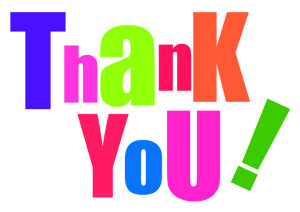 129